Consumer Theory: Indifference Curves Part 2
ECON 300
ECON 300
DEPARTMENT OF BUSINESS & ECONOMICS
1
Slopes and their Meanings
ECON 300
DEPARTMENT OF BUSINESS & ECONOMICS
2
The Slope Along the Indifference Curve
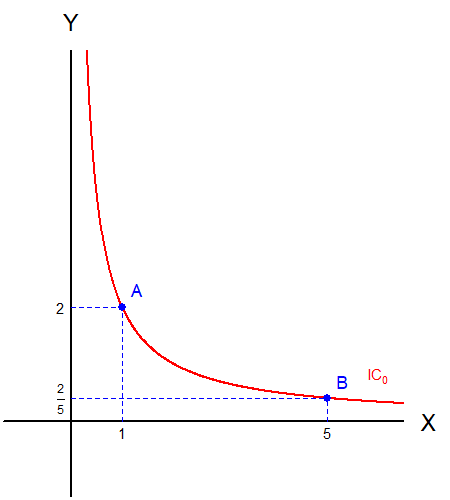 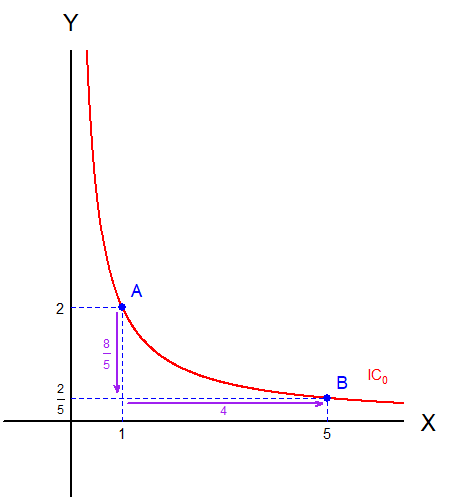 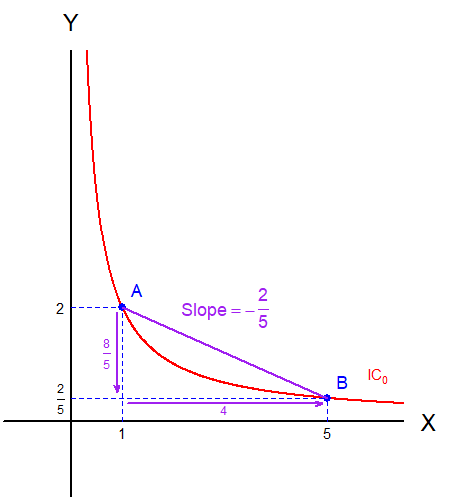 ECON 300
DEPARTMENT OF BUSINESS & ECONOMICS
3
The Slope Along the Indifference Curve
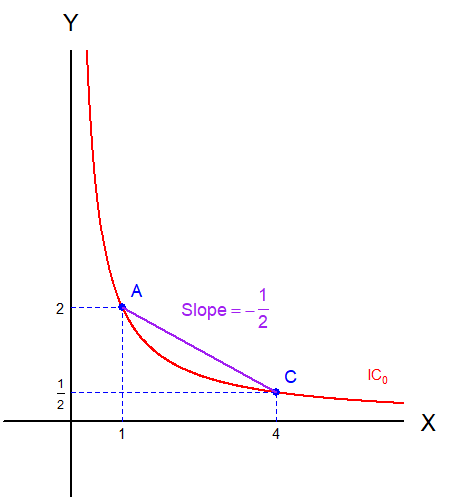 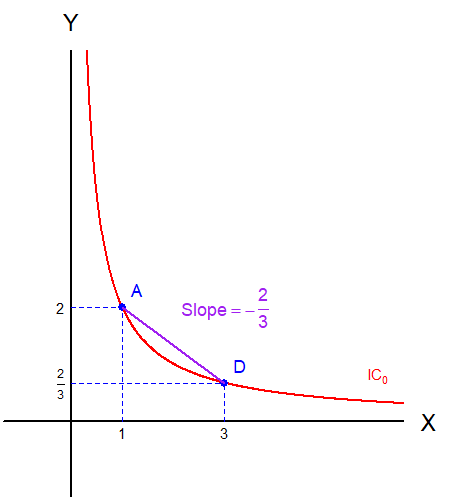 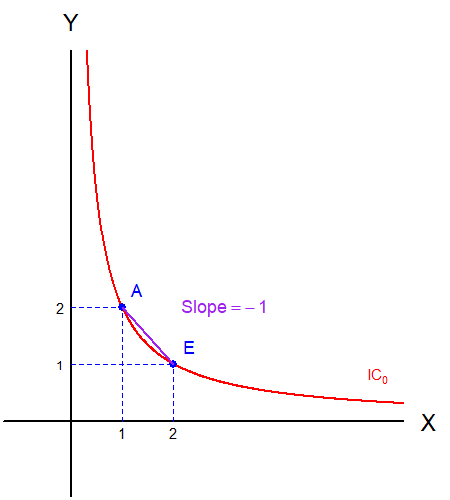 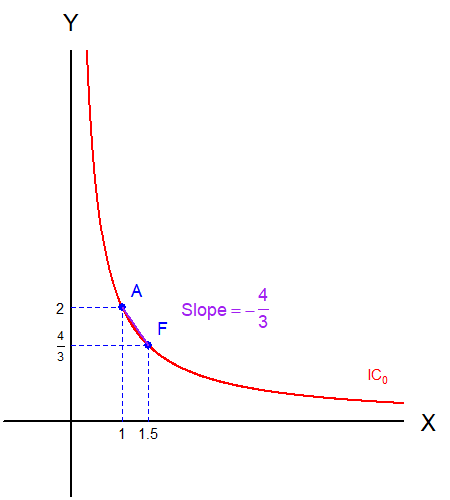 ECON 300
DEPARTMENT OF BUSINESS & ECONOMICS
4
The Slope “On” the Indifference Curve
We arrive at the slope “at the point.”

This slope still represents the subjective rate of exchange of the consumer who is currently consuming bundle A.

But how do we calculate this “instantaneous” slope?
ECON 300
DEPARTMENT OF BUSINESS & ECONOMICS
5
Detour: Marginal Utility
Marginal Utility, in discrete terms, is the utility the consumer obtains from “at the margin.”

Let us see with a simplified example:
ECON 300
DEPARTMENT OF BUSINESS & ECONOMICS
6
Detour: Marginal Utility
ECON 300
DEPARTMENT OF BUSINESS & ECONOMICS
7
Detour: Marginal Utility
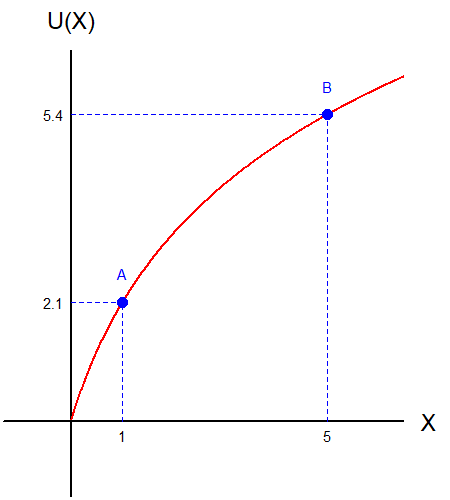 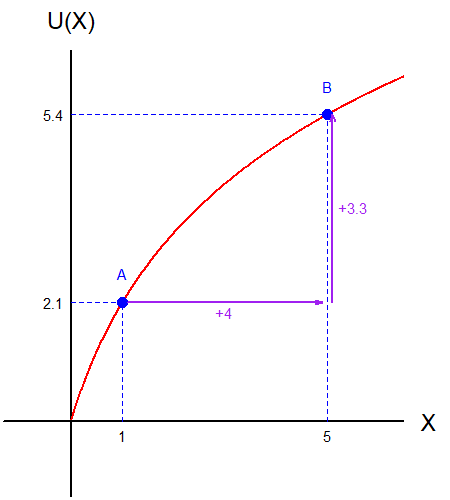 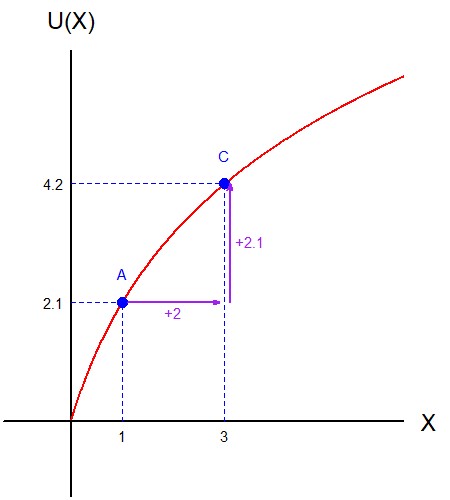 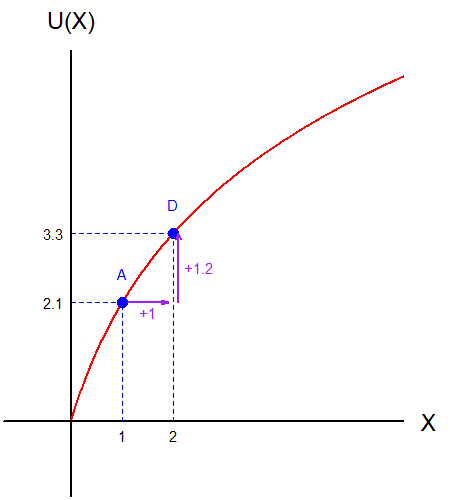 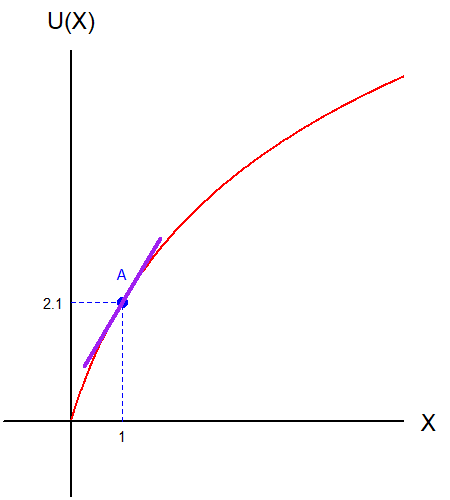 ECON 300
DEPARTMENT OF BUSINESS & ECONOMICS
8
Detour: Derivatives
ECON 300
DEPARTMENT OF BUSINESS & ECONOMICS
9
Detour: Partial Derivatives
ECON 300
DEPARTMENT OF BUSINESS & ECONOMICS
10
Detour: Partial Derivatives
ECON 300
DEPARTMENT OF BUSINESS & ECONOMICS
11
Marginal Utility
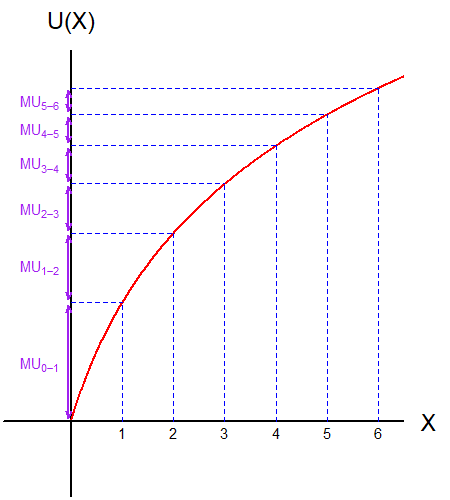 ECON 300
DEPARTMENT OF BUSINESS & ECONOMICS
12
Marginal Utility
However, our models assume continuous goods. (i.e., can purchase “fractional” items) 

Marginal Utility is defined as the partial derivative of the utility function.

It can be calculated as the slope of the utility function at a given point.
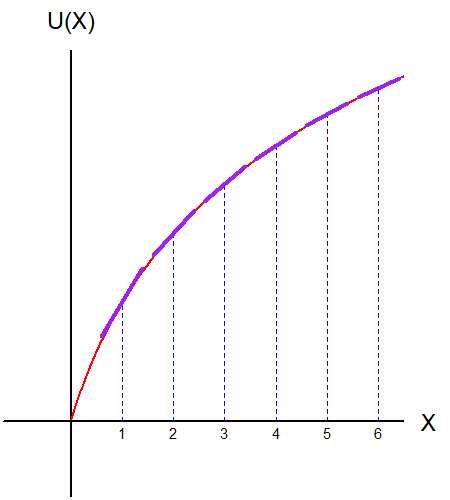 ECON 300
DEPARTMENT OF BUSINESS & ECONOMICS
13
The Law of Diminishing Marginal Utility
The marginal utility must decrease as the quantity of goods consumed increases.

Loosely translated in plain words, “consumers are less happy with goods that they have already had.”
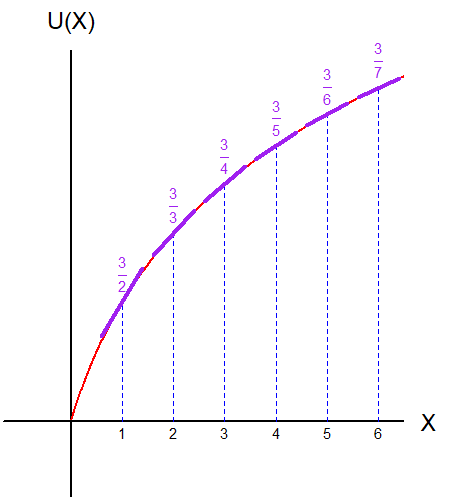 ECON 300
DEPARTMENT OF BUSINESS & ECONOMICS
14
The Marginal Rate of Substitution
Recall that we wanted to find the slope of the indifference curve, which was claimed to be the consumers’ subjective rate of exchange.

This lead us down a rabbit hole of partial derivatives and marginal utilities.

So how does this relate to the slope of the indifference curve?
ECON 300
DEPARTMENT OF BUSINESS & ECONOMICS
15
The Marginal Rate of Substitution
Suppose that we are given this indifference curve.

We covered why the slope of the indifference curve is the subjective rate of exchange.

We also covered why we want to find the instantaneous slope.
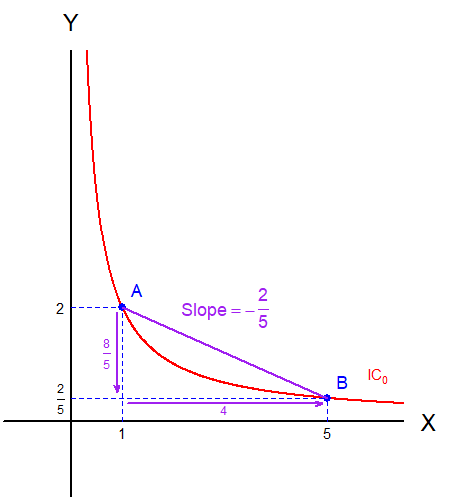 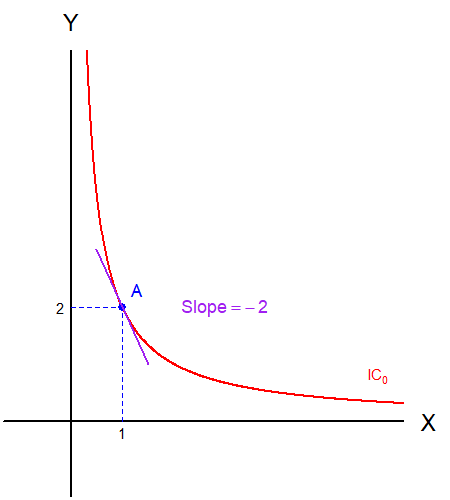 ECON 300
DEPARTMENT OF BUSINESS & ECONOMICS
16
The Marginal Rate of Substitution
ECON 300
DEPARTMENT OF BUSINESS & ECONOMICS
17
The Marginal Rate of Substitution
ECON 300
DEPARTMENT OF BUSINESS & ECONOMICS
18
The Marginal Rate of Substitution
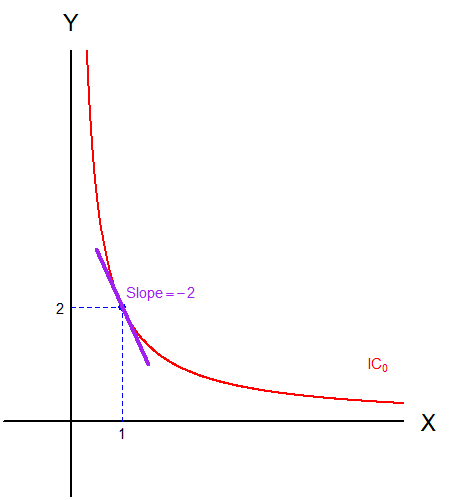 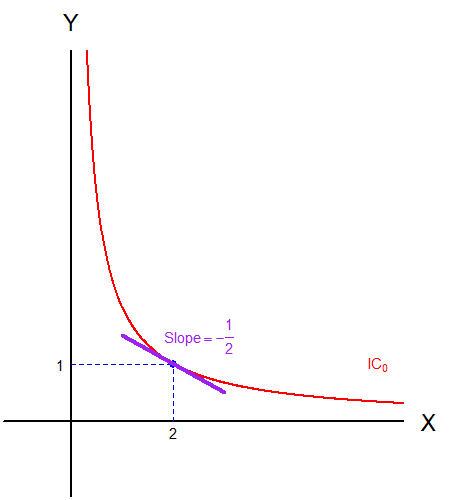 ECON 300
DEPARTMENT OF BUSINESS & ECONOMICS
19
The Marginal Rate of Substitution
ECON 300
DEPARTMENT OF BUSINESS & ECONOMICS
20
“Families” of Utility Functions and ICs
Throughout the semester, we will be working three different “families” of utility functions.
Cobb-Douglas Utility Functions
Linear Utility Functions
Leontief Utility Functions

Each family of utility function stands in for a specific type of preferences.

Most indifference curves that we have been plotting come from a variation of the Cobb-Douglas utility function.
ECON 300
DEPARTMENT OF BUSINESS & ECONOMICS
21
The Cobb-Douglas Utility Function
ECON 300
DEPARTMENT OF BUSINESS & ECONOMICS
22
The Cobb-Douglas Utility Function
Similarly, points closer to the origin represent lower utility levels.

The points further away from the origin represent bundles of greater utility.

Like the budget constraint, the indifference curve splits the commodity space in two.
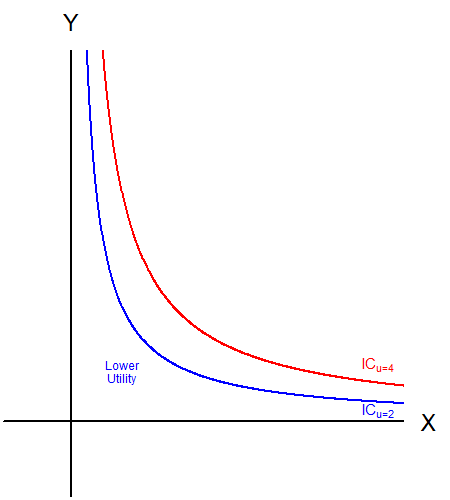 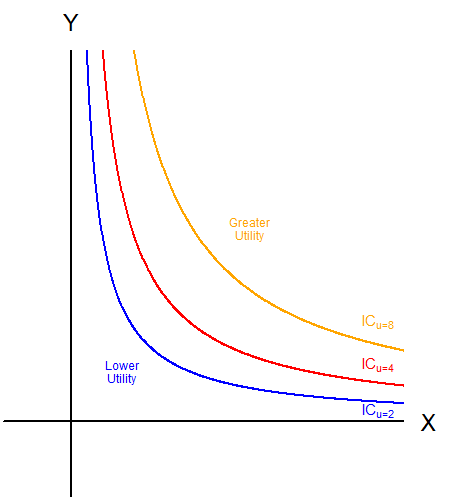 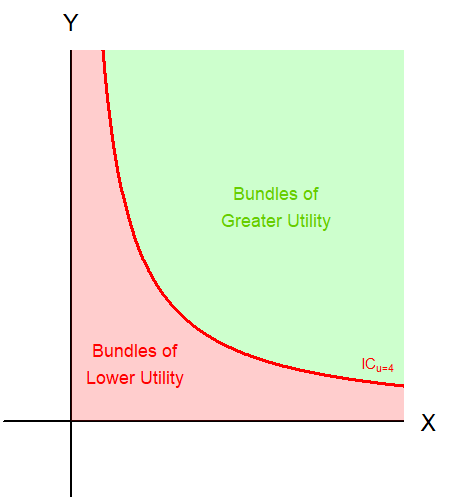 ECON 300
DEPARTMENT OF BUSINESS & ECONOMICS
23
The Linear Utility Function
ECON 300
DEPARTMENT OF BUSINESS & ECONOMICS
24
The Linear Utility Function
ECON 300
DEPARTMENT OF BUSINESS & ECONOMICS
25
The Linear Utility Function
ECON 300
DEPARTMENT OF BUSINESS & ECONOMICS
26
The Linear Utility Function
Points further away from the origin represent higher utility.
ECON 300
DEPARTMENT OF BUSINESS & ECONOMICS
27
The Leontief Utility Function
ECON 300
DEPARTMENT OF BUSINESS & ECONOMICS
28
The Leontief Utility Function
Bundle A, B, and C provide the same level of utility.

“Having more of one good means nothing if I don’t have enough of the other to complement it.”

We can tell that the goods are perfect complements.
ECON 300
DEPARTMENT OF BUSINESS & ECONOMICS
29
The Leontief Utility Function
ECON 300
DEPARTMENT OF BUSINESS & ECONOMICS
30
The Leontief Utility Function
ECON 300
DEPARTMENT OF BUSINESS & ECONOMICS
31
The Leontief Utility Function
Points further away from the origin represent higher utility.
ECON 300
DEPARTMENT OF BUSINESS & ECONOMICS
32
Recap of Today’s Lecture
The Law of Diminishing Marginal Utility.

Marginal Rate of Substitution.

Cobb-Douglas Utility Functions.

Linear Utility Functions.

Leontief Utility Functions.
ECON 300
DEPARTMENT OF BUSINESS & ECONOMICS
33
Next Lecture
Starting off the Utility Maximization Problem.

Conditions of Utility Maximization.

Comparing Slopes
ECON 300
DEPARTMENT OF BUSINESS & ECONOMICS
34